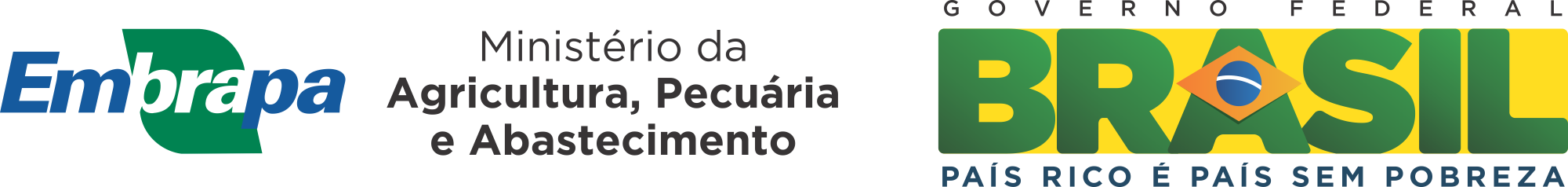 Perdas e Desperdício de Alimentos
(PDA)





Gilmar Paulo Henz
Embrapa Sede, Brasilia-DF, Brasil
E-mail: gilmar.henz@embrapa.com
PDA – Perdas e Desperdício de Alimentos
Linha do Tempo: Evolução do Tema no Brasil

PDA: Conceitos, Definições

Consequências e Diretrizes das PDA

Situação Atual do Problema

2017 e 2018: progressos recentes
Evolução do tema PDA no Brasil
ODS 12.3
CAISAN: Estratégia para reduzir PDA
Segurança alimentar, políticas públicas
2018
CONCEITO
A FAO (2014) faz distinção entre perda e desperdício de alimentos da seguinte maneira:
“Perda de alimentos” é a redução não intencional de alimentos disponíveis para o consumo humano que resulta de ineficiência na cadeia de produção e abastecimento: infraestrutura e logística deficiente, falta de tecnologia, insuficiência nas competências, conhecimentos e capacidade de gerenciamento. Ocorre principalmente na produção, pós-colheita e processamento, por exemplo, quando o alimento não é colhido ou é danificado durante o processamento, armazenamento ou transporte.
“Desperdício de alimentos” se refere ao descarte intencional de itens próprios para alimentação, particularmente pelos varejistas e consumidores, e ocorre devido ao comportamento dos comerciantes e indivíduos.
PROBLEMA
Perdas pós-colheita e desperdício de alimentos elevados no Brasil > impactos econômicos e sociais

Não existem estimativas confiáveis: 35-45% de perdas

Assunto complexo: envolve agricultura, alimentação, nutrição, segurança alimentar, aspectos econômicos e sociais, legislação, setor privado (indústria alimentícia), supermercados, distribuição e logística, meio ambiente, resíduos sólidos, compostagem, hábitos alimentares, comportamento do consumidor, ...
Consequências das PDA
(1) reduzem a disponibilidade local e mundial de alimentos, afetando a saúde e a nutrição da população 
(2) ocasionam efeitos negativos no acesso aos alimentos resultando em perdas econômicas e de renda para produtores e comerciantes, assim como para consumidores, devido à contração de mercado e alta de preços gerada pelas perdas e desperdício;  reduzem a disponibilidade local e mundial de alimentos, afetando a saúde e a nutrição da população 
(3) impactam de maneira negativa o meio ambiente devido à utilização não sustentável de recursos naturais afetando a produção futura e atual dos alimentos, e pela geração de descartes
FAO: Diretrizes para Redução das PDA
(1) Tecnologia, inovação e capacitação para compilação de dados, implementação de boas práticas e investimentos em infra-estrutura e capital para melhorar a eficiência dos sistemas agroalimentares
(2) Governança para o estabelecimento de marcos normativos, investimentos, incentivos e alianças estratégicas
(3) Informação e comunicação por meio de campanhas de sensibilização a cada um dos atores da cadeia alimentaria
SITUAÇÃO ATUAL
Maior visibilidade do tema (mídia)
Já foi feito levantamento de informações e publicações disponíveis sobre PDA no Brasil
PDA continuam sendo problema ambiental, econômico e social
Crise econômica teve impacto no consumo de alimentos
Alta relevância dos supermercados no abastecimento interno de alimentos (>75%)
Novos hábitos alimentares classe C
Desperdício como fenômeno social e cultural

> Brasil começa a seguir diretrizes da FAO para reduzir PDA
2017: o Brasil se move
Comitê Técnico 14 da CAISAN
SaveFood Brasil, WWF, Diálogos Brasil-UE, outras
Banco de Alimentos
Iniciativas da sociedade civil, ONGs
Aprovação da “Estratégia Intersetorial para a Redução de PDA no Brasil” pela CAISAN em 22/11/2017
ODS 12.3: reduzir pela metade perdas e desperdício de alimentos
2018: um ano memorável para PDA
D.O.U. 23/042018: publicação da Estratégia para Redução de PDA no Brasil

D.O.U. 04/072018: nomeação do Comitê Gestor  PDA > coordenar a implementação da Estratégia

 Oficina de Trabalho sobre Causas e Quantificação de PDA no Brasil (CAISAN/MDS), 9 e 10/08/2018

Propostas de estudo do problema
Propostas para avançar
Investir em pesquisas sobre PDA no Brasil para propor soluções sustentáveis
Campanhas públicas de conscientização sobre consumo sustentável e redução do desperdício 
Tema transversal: exige ampla participação de todos setores da sociedade (sociedade civil, governos, setor privado, academia, legislativo, ...)
Necessidade premente de marco regulatório legislativo
Obrigado pela atenção
gilmar.henz@embrapa.br
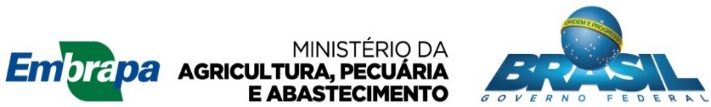